PHY 711 Classical Mechanics and Mathematical Methods
10-10:50 AM  MWF  Olin 103

Plan for Lecture 21:
Read Chapter 7 & Appendices A-D
Generalization of the one dimensional wave equation  various mathematical problems and techniques including: 
Laplace transforms
Complex variables
Contour integrals
10/19/2018
PHY 711  Fall 2018 -- Lecture 21
1
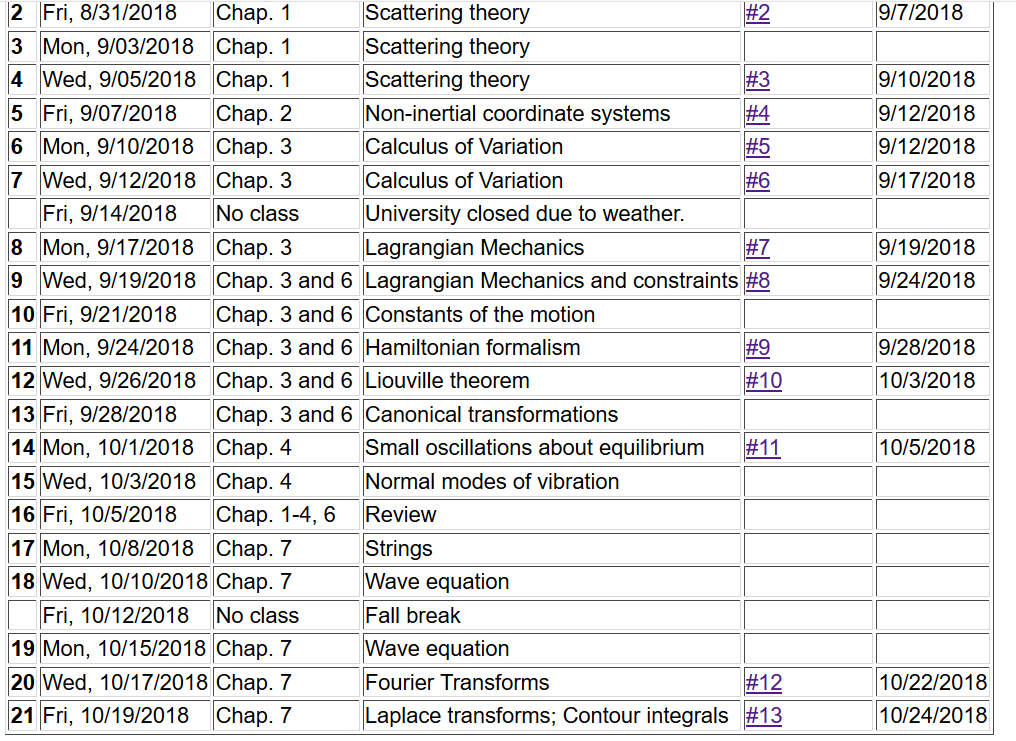 10/19/2018
PHY 711  Fall 2018 -- Lecture 21
2
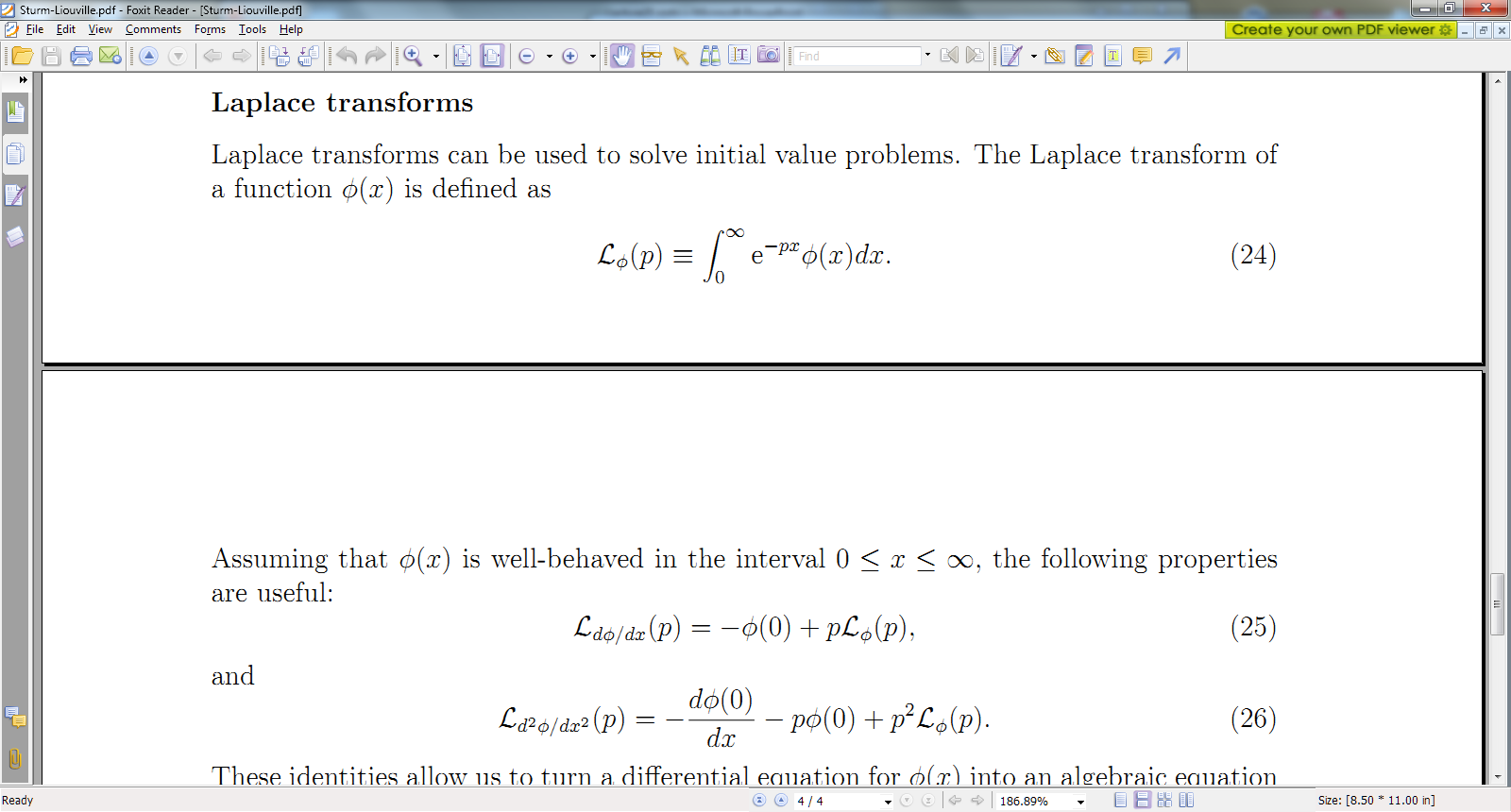 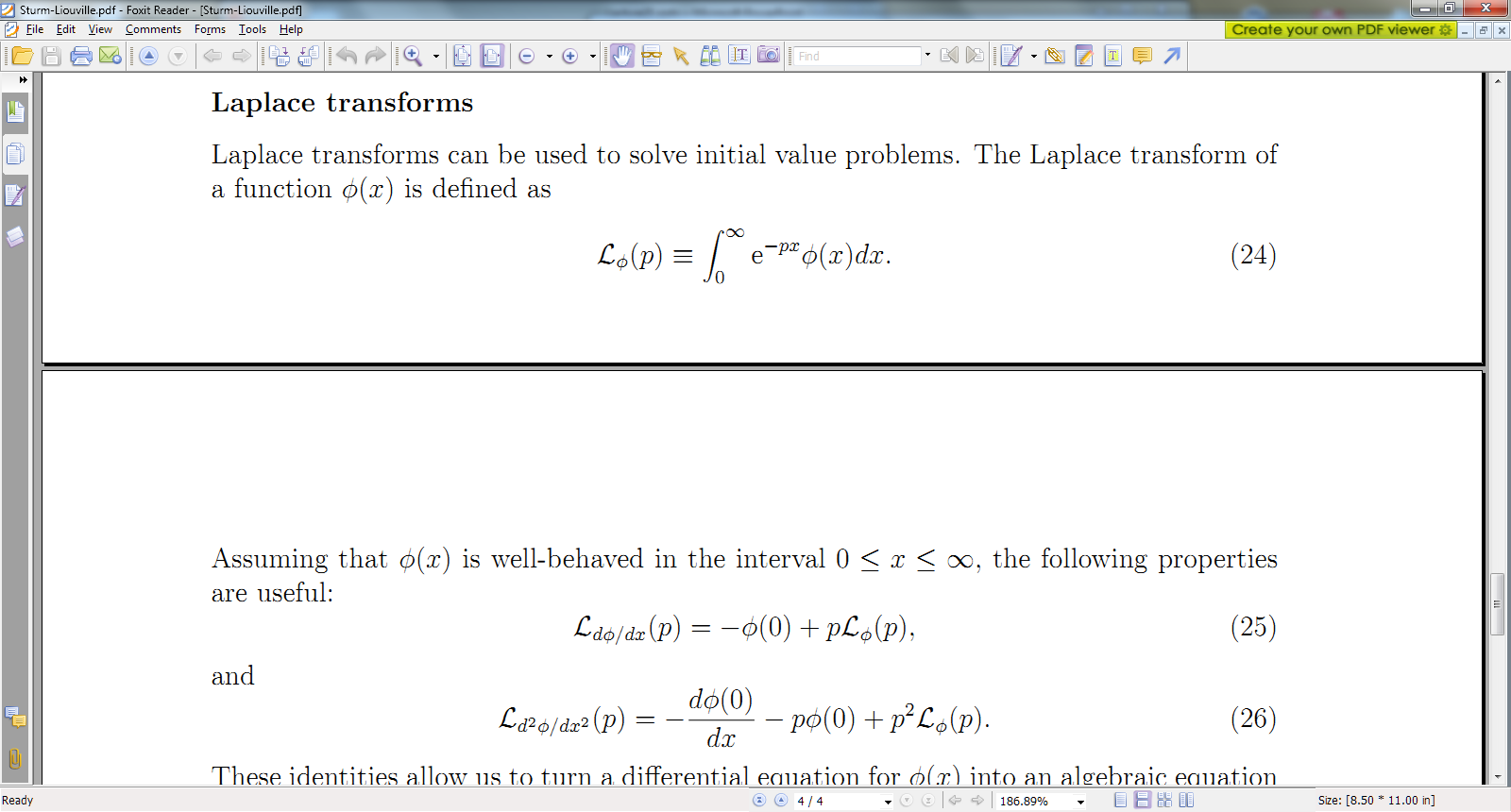 10/19/2018
PHY 711  Fall 2018 -- Lecture 21
3
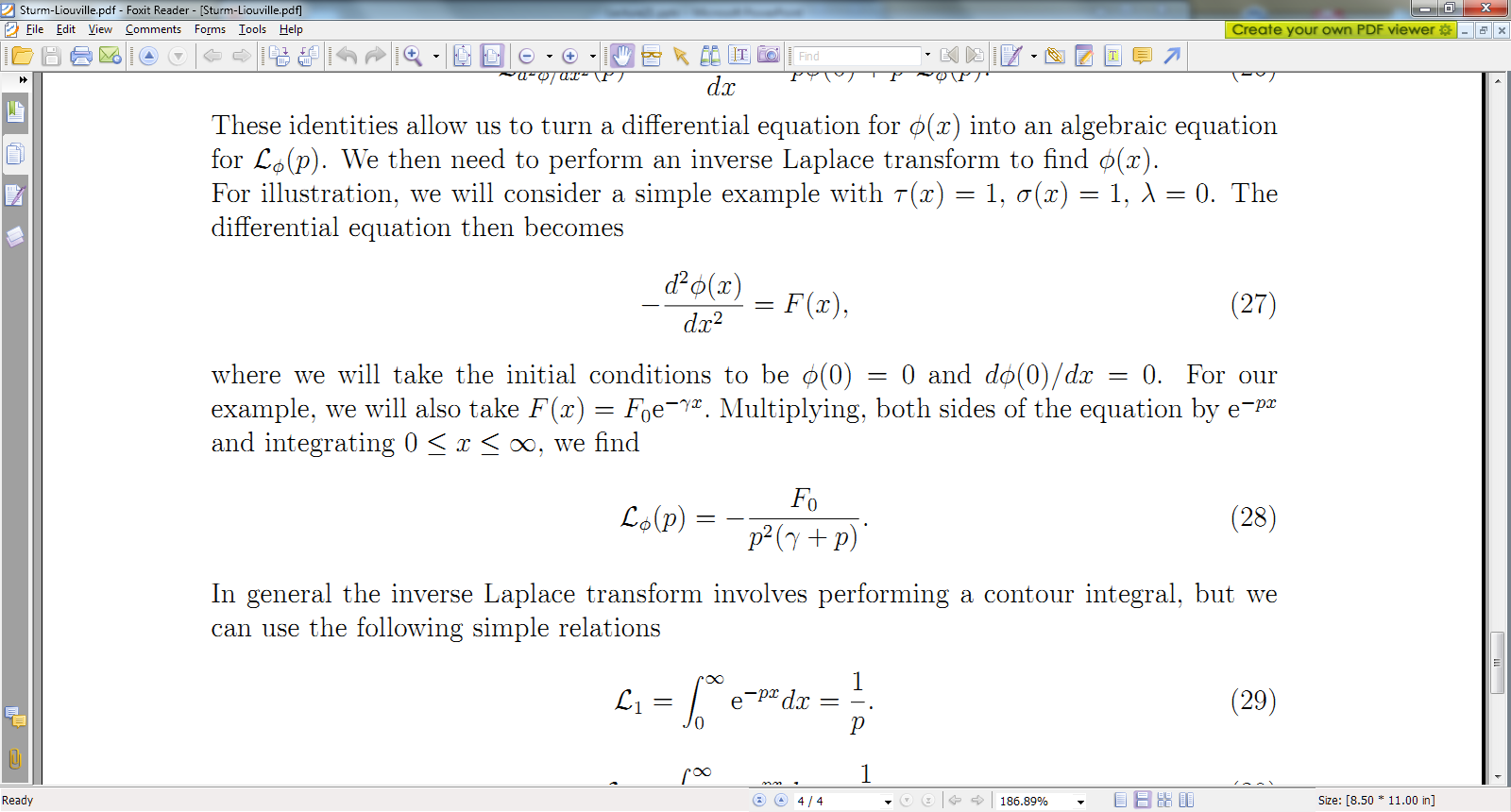 10/19/2018
PHY 711  Fall 2018 -- Lecture 21
4
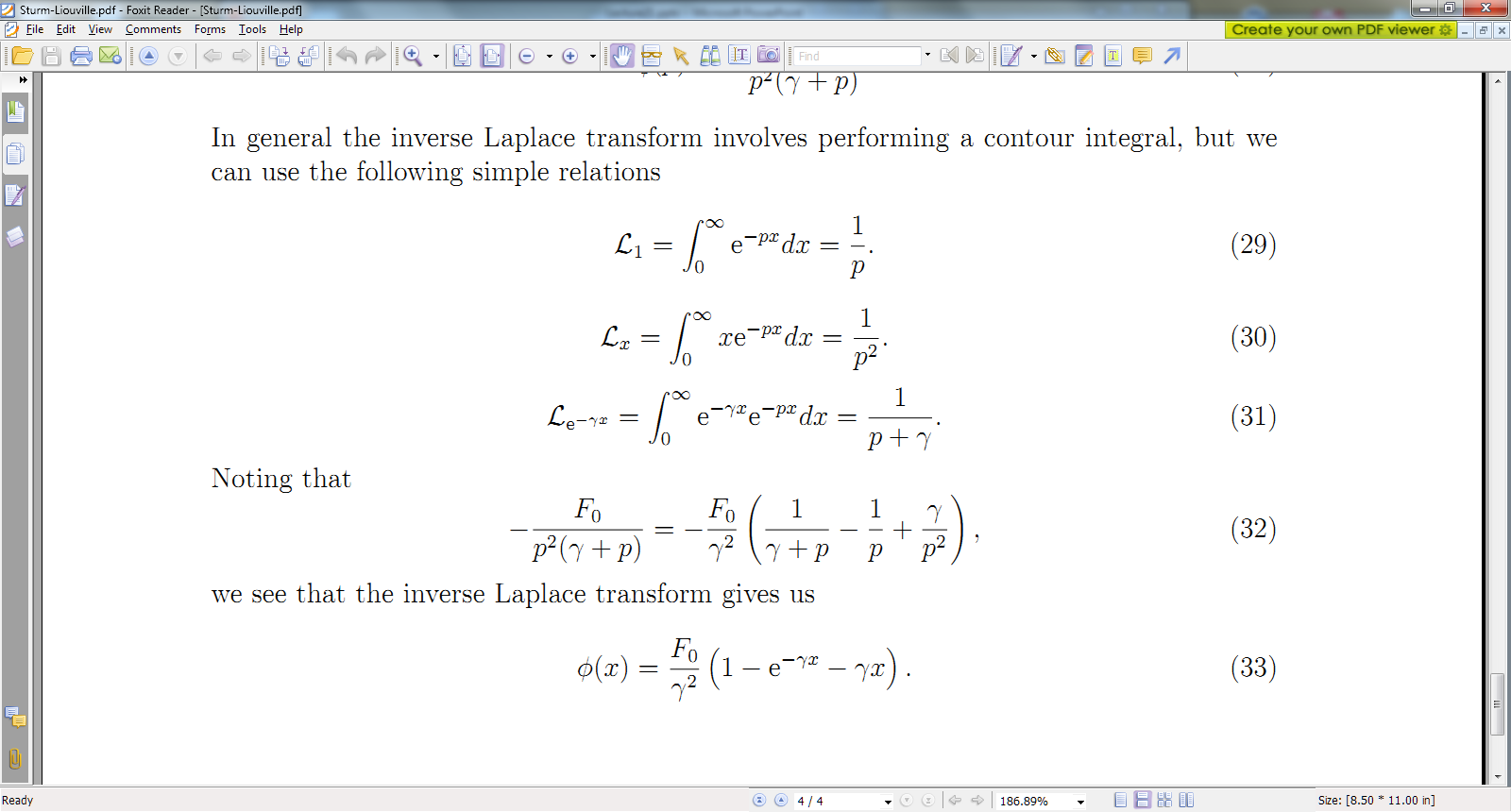 10/19/2018
PHY 711  Fall 2018 -- Lecture 21
5
10/19/2018
PHY 711  Fall 2018 -- Lecture 21
6
10/19/2018
PHY 711  Fall 2018 -- Lecture 21
7
Complex numbers
Functions of complex variables
Derivatives:
Cauchy-Riemann equations
10/19/2018
PHY 711  Fall 2018 -- Lecture 21
8
Analytic function
10/19/2018
PHY 711  Fall 2018 -- Lecture 21
9
Some details
10/19/2018
PHY 711  Fall 2018 -- Lecture 21
10
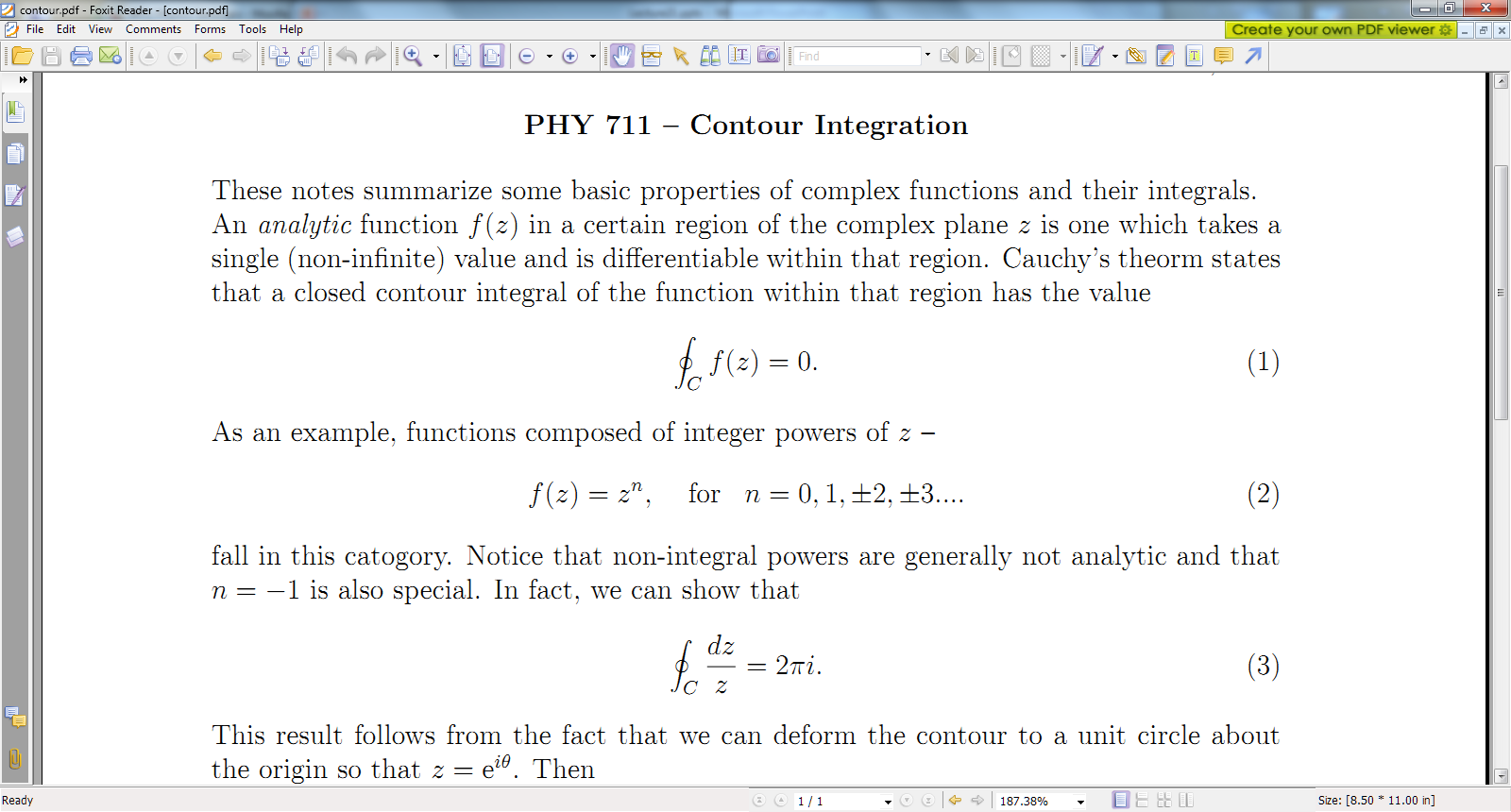 10/19/2018
PHY 711  Fall 2018 -- Lecture 21
11
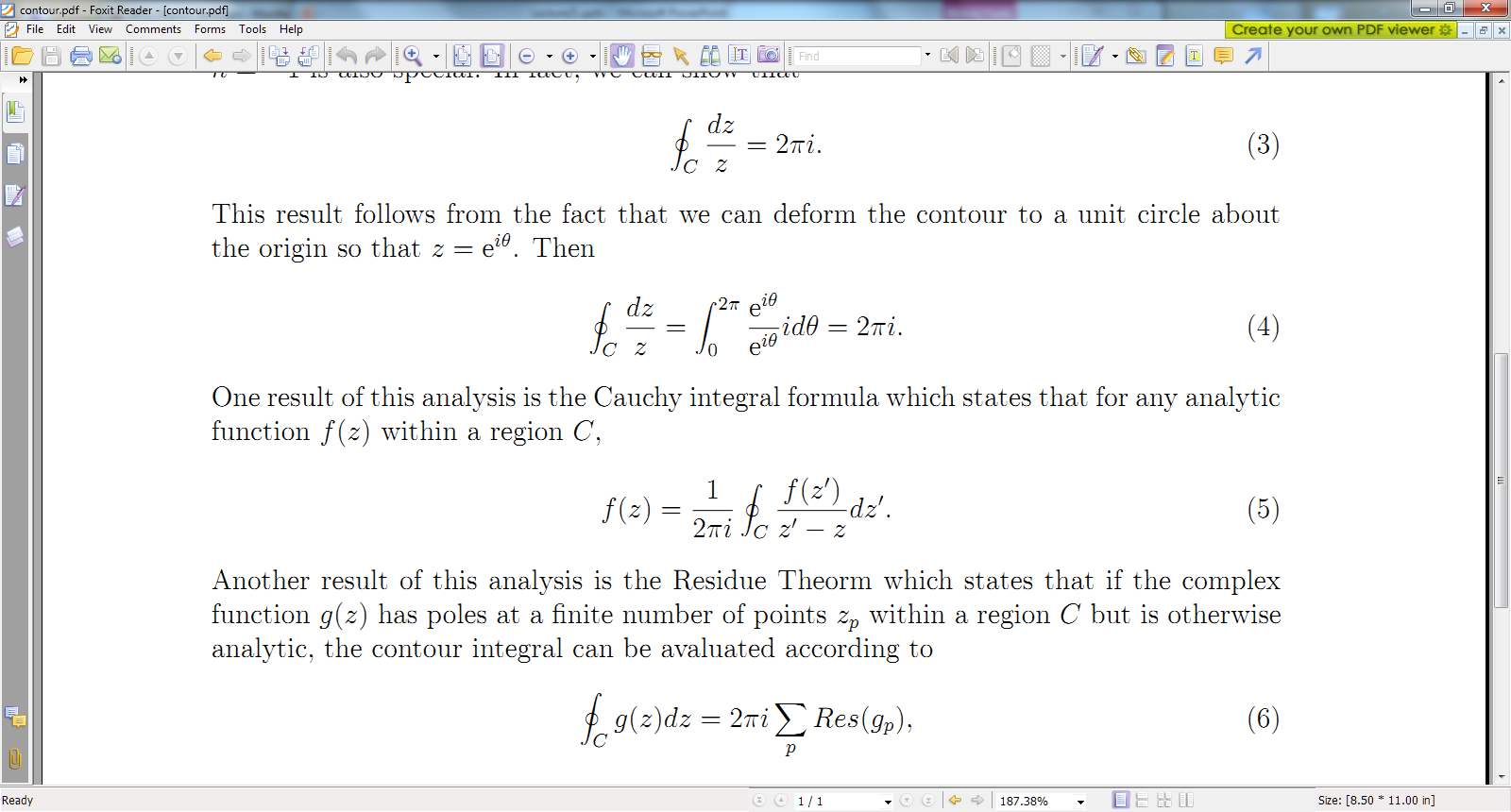 10/19/2018
PHY 711  Fall 2018 -- Lecture 21
12
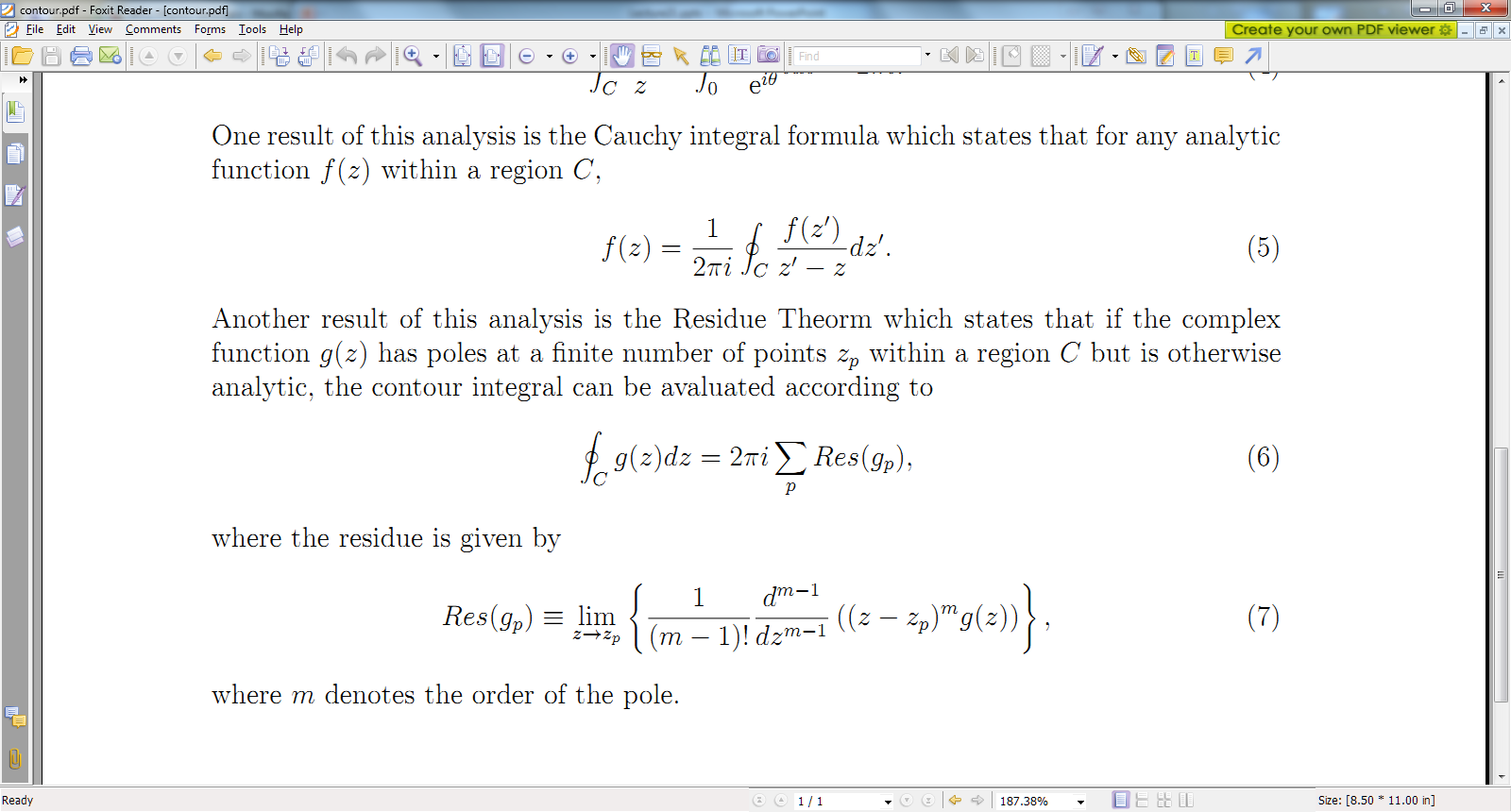 10/19/2018
PHY 711  Fall 2018 -- Lecture 21
13
Example:
Im(z)
Re(z)
10/19/2018
PHY 711  Fall 2018 -- Lecture 21
14
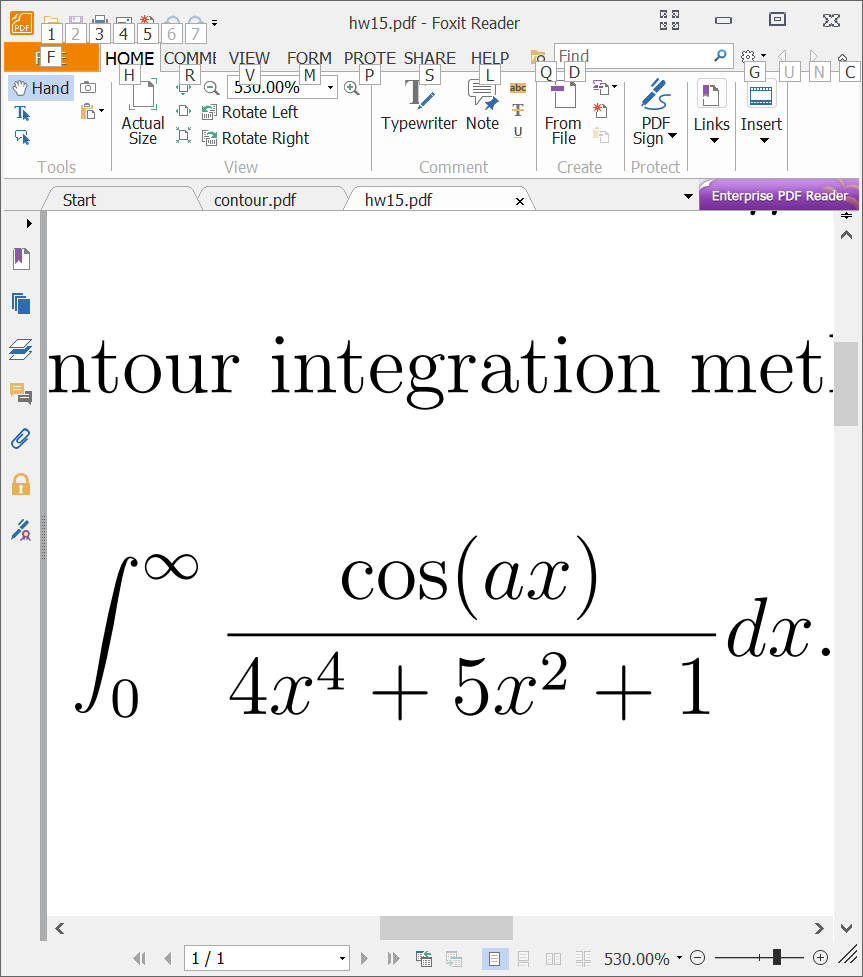 Another example:
Im(z)
Re(z)
10/19/2018
PHY 711  Fall 2018 -- Lecture 21
15
10/19/2018
PHY 711  Fall 2018 -- Lecture 21
16
Cauchy integral theorem for analytic function f(z):
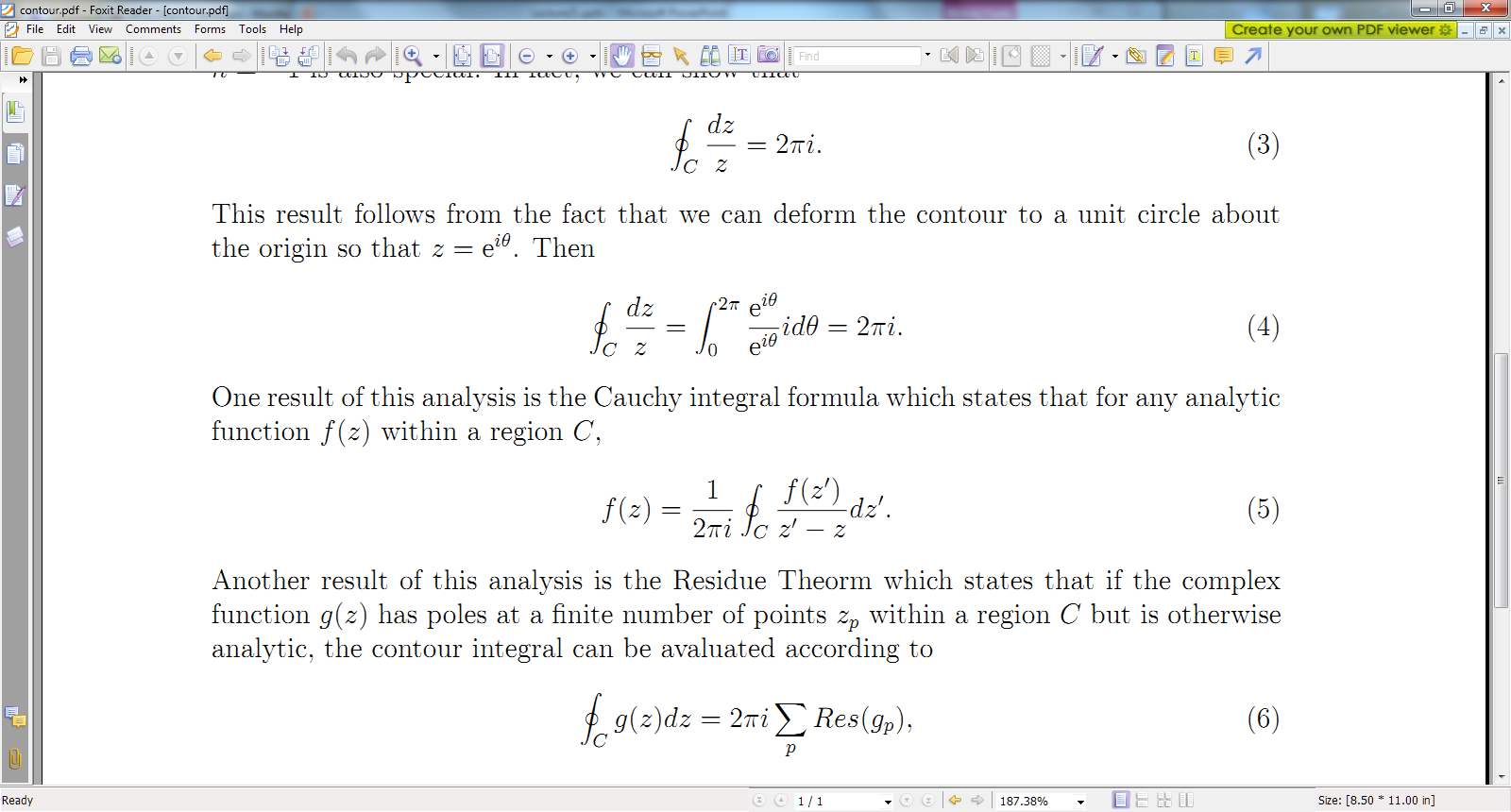 10/19/2018
PHY 711  Fall 2018 -- Lecture 21
17
Example
Im(z)
Re(z)
10/19/2018
PHY 711  Fall 2018 -- Lecture 21
18
Example -- continued
Im(z)
Re(z)
10/19/2018
PHY 711  Fall 2018 -- Lecture 21
19
Example -- continued
x
Im(z’)
Re(z’)
10/19/2018
PHY 711  Fall 2018 -- Lecture 21
20
Example -- continued
Kramers-Kronig   relationships
10/19/2018
PHY 711  Fall 2018 -- Lecture 21
21
Comment on evaluating principal parts integrals
y’
x’
10/19/2018
PHY 711  Fall 2018 -- Lecture 21
22
b(x’)
-2L
-L
x’
2L
L
10/19/2018
PHY 711  Fall 2018 -- Lecture 21
23
For our example:
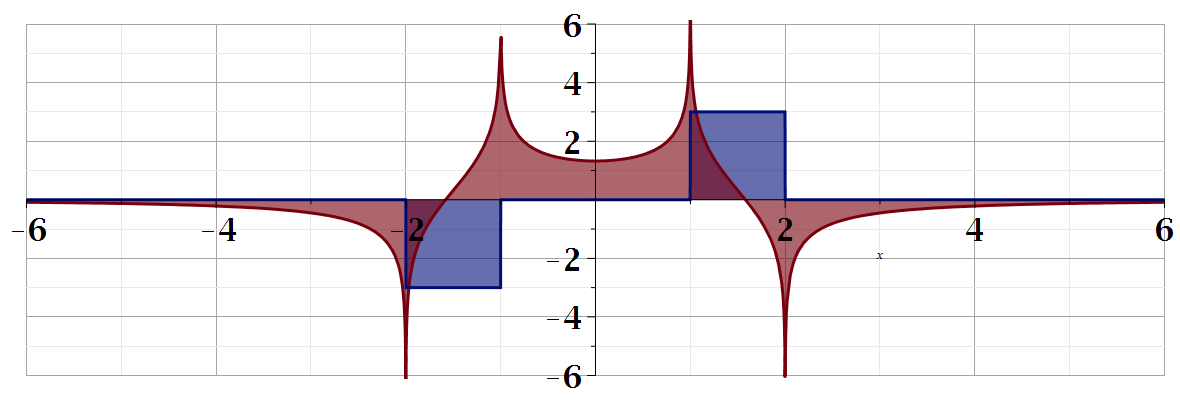 b(x)
a(x)
10/19/2018
PHY 711  Fall 2018 -- Lecture 21
24